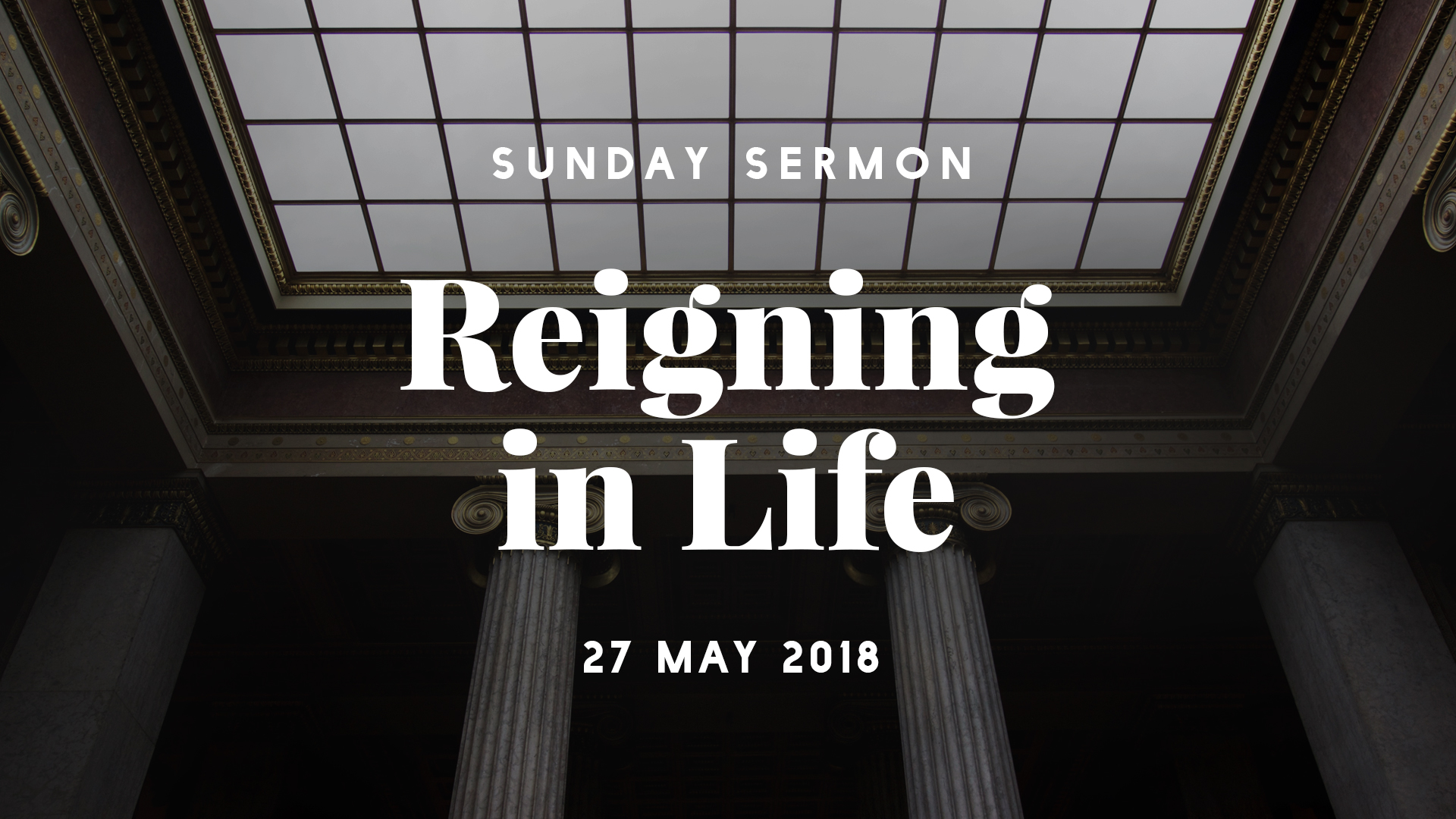 Created for dominion
Genesis 1:26-27
26 Then God said, "Let Us make man in Our image, according to Our likeness; let them have dominion over the fish of the sea, over the birds of the air, and over the cattle, over all the earth and over every creeping thing that creeps on the earth."
Created for dominion
Genesis 1:26-27
27 So God created man in His own image; in the image of God He created him; male and female He created them.
Redeemed to reign
Romans 5:17
For if by the one man's offense death reigned through the one, much more those who receive abundance of grace and of the gift of righteousness will reign in life through the One, Jesus Christ.)
Positioned to dominate
Ephesians 2:4-6
4 But God, who is rich in mercy, because of His great love with which He loved us, 
5 even when we were dead in trespasses, made us alive together with Christ (by grace you have been saved), 
6 and raised us up together, and made us sit together in the heavenly places in Christ Jesus,
Positioned to dominate
Dominion over demons
Dominion over the world
Dominion over circumstances and situations
Dominion over demons
Luke 10:19  
Behold, I give you the authority to trample on serpents and scorpions, and over all the power of the enemy, and nothing shall by any means hurt you.
Dominion over the world
1 John 5:1,4  
1 Whoever believes that Jesus is the Christ is born of God, and everyone who loves Him who begot also loves him who is begotten of Him.
4 For whatever is born of God overcomes the world. And this is the victory that has overcome the world—our faith.
Dominion over circumstances
Luke 8:22-25
22 Now it happened, on a certain day, that He got into a boat with His disciples. And He said to them, "Let us cross over to the other side of the lake." And they launched out. 
23 But as they sailed He fell asleep. And a windstorm came down on the lake, and they were filling with water, and were in jeopardy.
Dominion over circumstances
Luke 8:22-25
24 And they came to Him and awoke Him, saying, "Master, Master, we are perishing!" Then He arose and rebuked the wind and the raging of the water. And they ceased, and there was a calm. 
25 But He said to them, "Where is your faith?" And they were afraid, and marveled, saying to one another, "Who can this be? For He commands even the winds and water, and they obey Him!"
Faith dominates
1 John 5:4
For whatever is born of God overcomes the world. And this is the victory that has overcome the world—our faith.